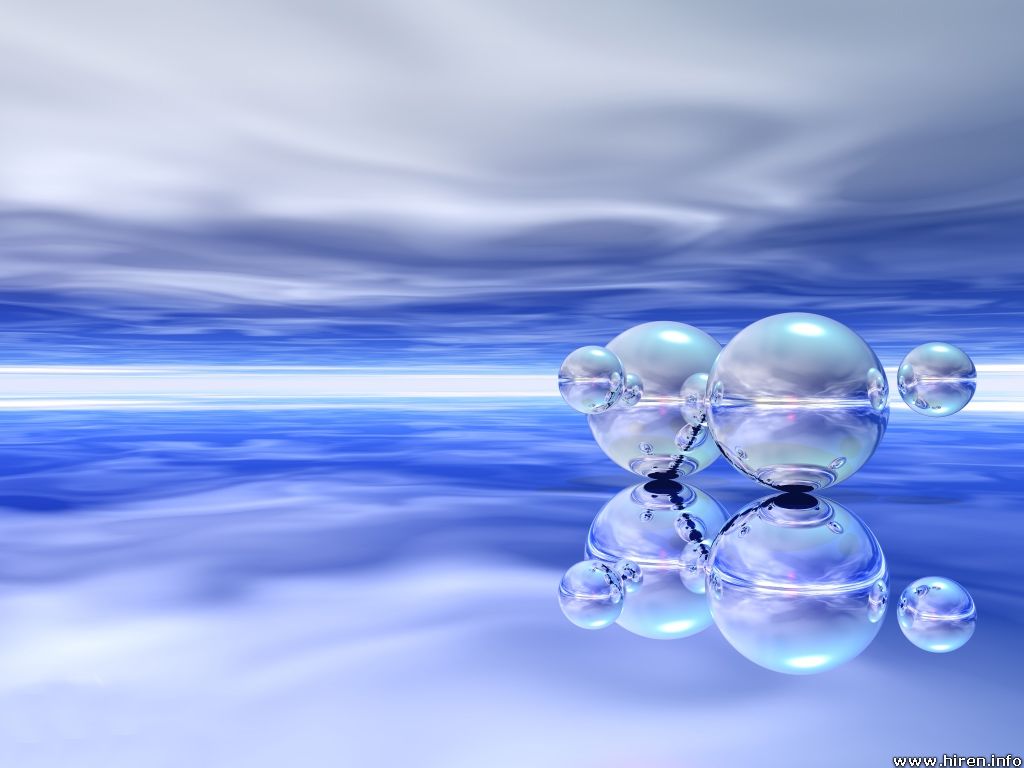 E-cloud Simulation Meeting
Ecloud simulations for the LHC arcs
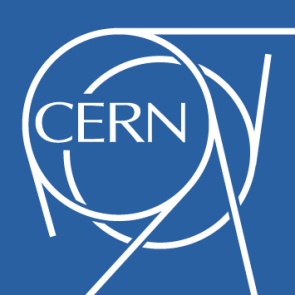 Humberto Maury Cuna
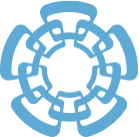 September 30th,  2011
Outline
Electron volume density in function of the bunch intensity
Comparison between a Gaussian bunch profile and a flat one:
Electron linear density (25 ns and 50 ns)
Heat load (25ns and 50 ns)
Simulation parameters
72bunches
72 bunches
(I)
200ns
Macroparticles = 2500
Results
Electron cloud density for different bunch intensities.
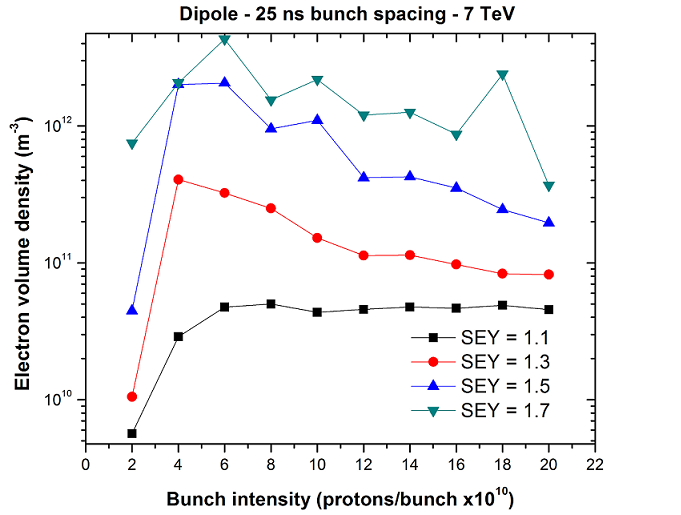 Simulation parameters for bunch profiles comparison
* We used a primary photoelectron emission yield =0.0015
72bunches
72 bunches
(I)
200ns
36bunches
36 bunches
(1I)
200ns
Macroparticles = 2500
Results
Comparison between bunch profiles at 25 ns bunch spacing.
Flat bunches
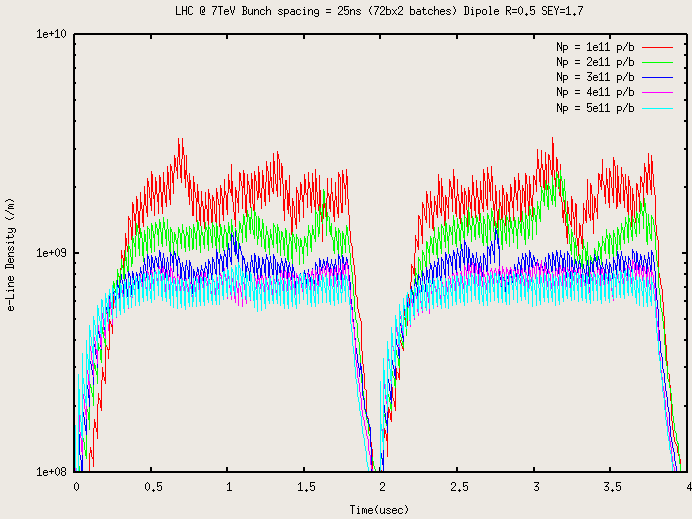 Gaussian bunches
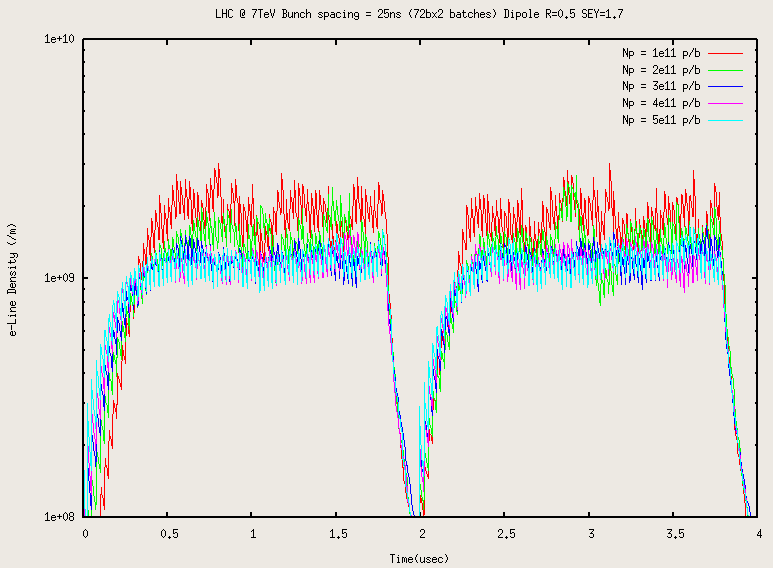 Comparison at low intensity
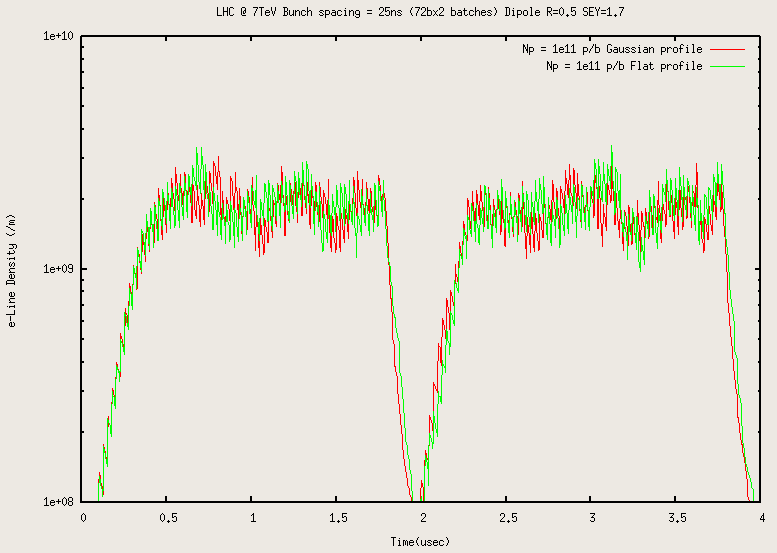 Comparison at high intensity
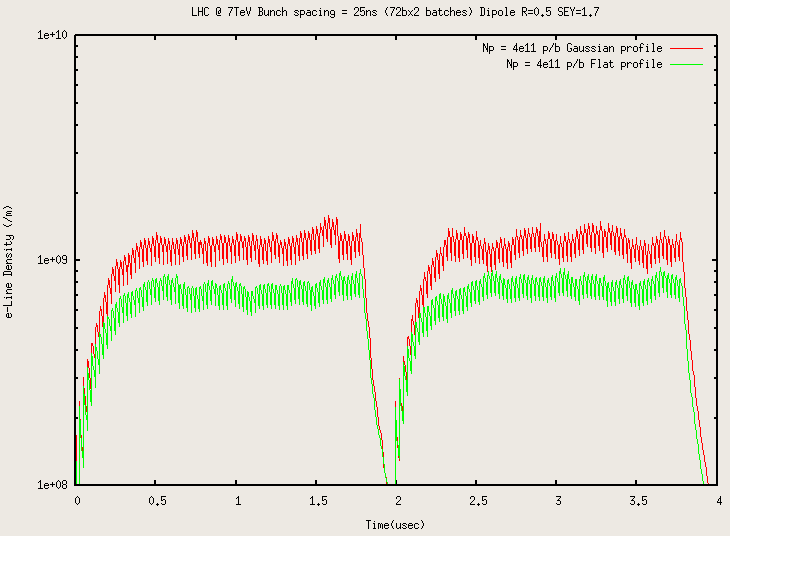 Results
Comparison between bunch profiles at 50 ns bunch spacing.
Flat bunches
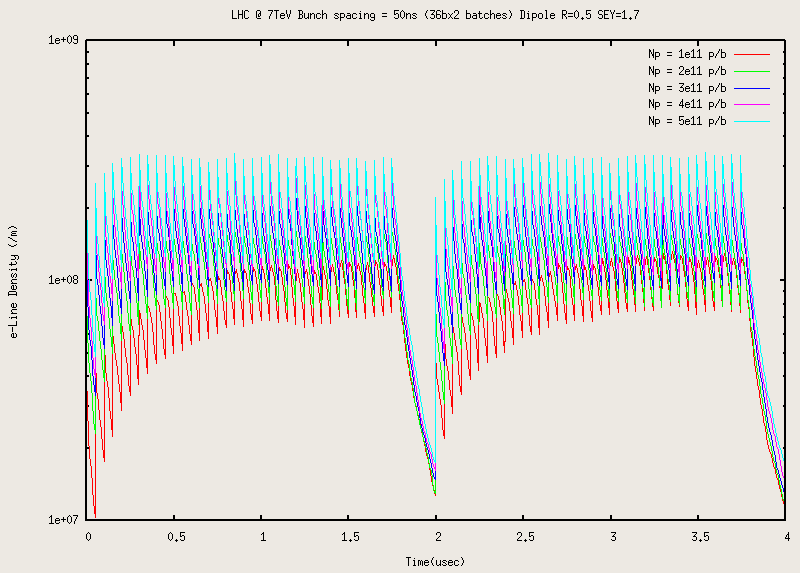 Gaussian bunches
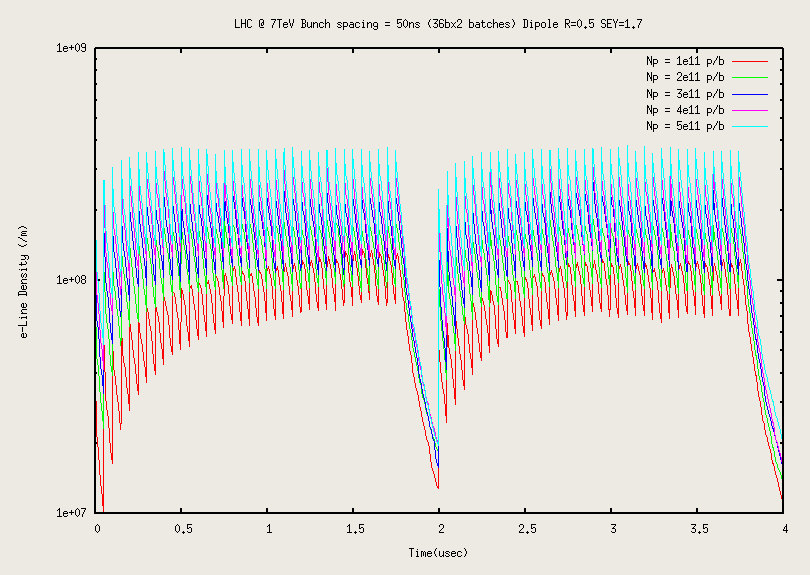 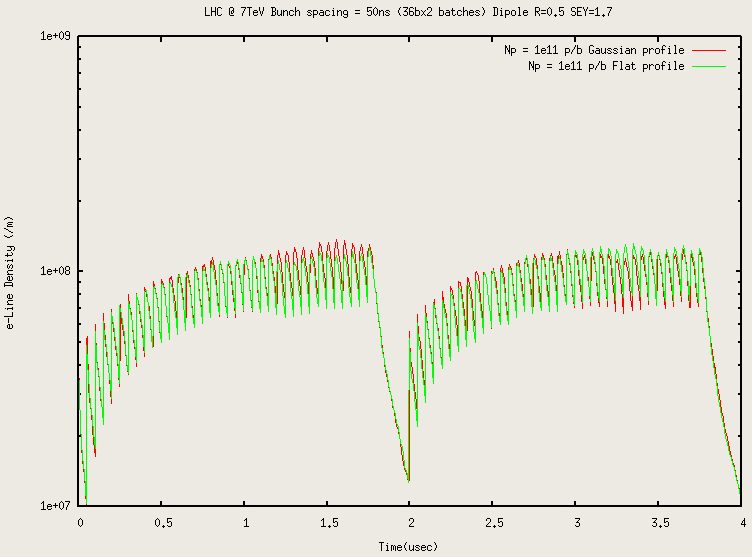 Comparison at high intensity
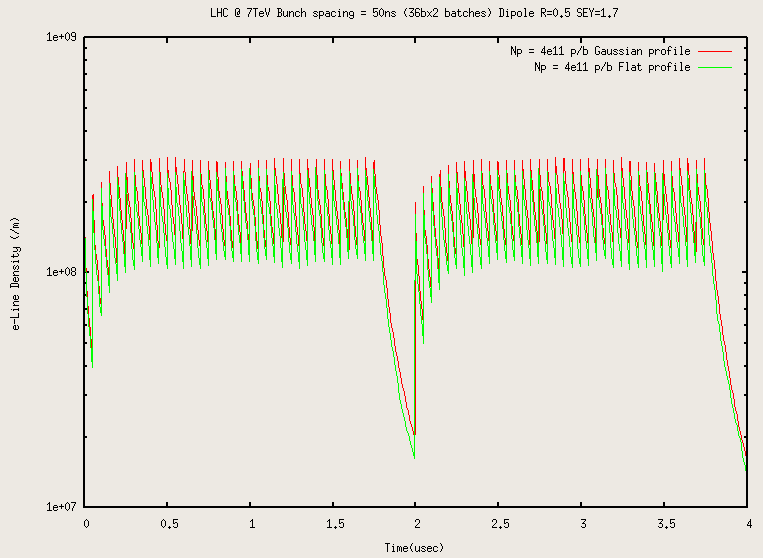 Results
Heat load for both bunch profiles.
Conclusions
For 25 ns:
The electron density starts to grow up until a maximum value and then decay for higher intensities.
At higher intensities we have less electron density for both profiles. 
The Gaussian bunches give more e-densities than the flat ones at higher intensities. 
The Flat bunches gives higher heat load values than the Gaussian ones.
Conclusions
For 50 ns:
At higher intensities we have more electron density for both profiles. 
The Gaussian bunches give more e-densities than the flat ones at higher intensities. 
The Flat bunches gives higher heat load values than the Gaussian ones. But both profiles present heat load values one order of magnitude less in comparison with 25 ns.
Thank you for your attention